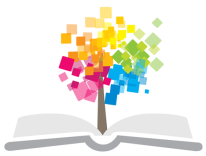 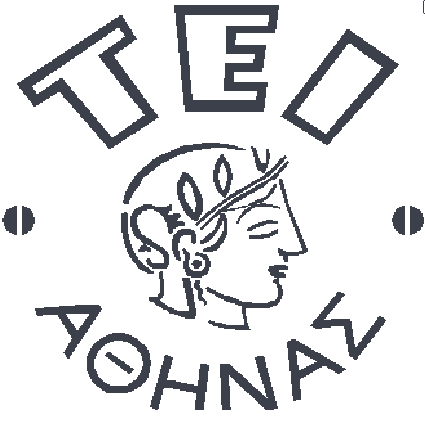 Ανοικτά Ακαδημαϊκά Μαθήματα στο ΤΕΙ Αθήνας
Κλινική άσκηση φακών επαφής
Ενότητα 1: Φακοί επαφής και Κερατόκωνος
Αθηνά Πλακίτση
Τμήμα Οπτικής & Οπτομετρίας
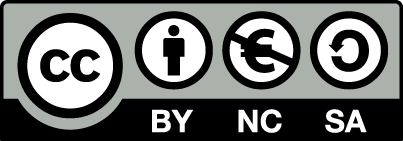 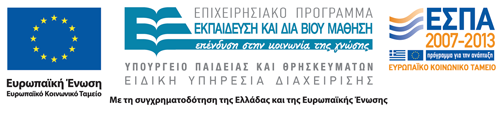 Κερατόκωνος
Κερατόκωνος είναι διόφθαλμη αλλά ασύμμετρη όχι φλεγμονώδης κερατοειδική εκτασία που χαρακτηρίζεται από σταδιακή λέπτυνση του στρώματος
Κερατόκωνος
Η συχνότητα εμφάνισης είναι 54 /100.000
Η αιτιολογία είναι πολυπαραγοντική: 
Γενετικοί	 		} 			
Βιοχημικοί 		} Παράγοντες 
Περιβαλλοντικοί 	}
Κερατόκωνος
Ο κερατόκωνος εισάγει εξουθενωτικές οπτικές αλλαγές  στον οφθαλμό:
Ασύμμετρο αστιγματισμό 
Οπτική παραμόρφωση

Οι εφαρμοστές φακών επαφής  μπορεί να παίξουν σημαντικό ρόλο και να καθυστερήσουν ή και να εμποδίσουν τη κερατοπλαστική.
Κερατόκωνος
Οι φακοί επαφής είναι η κύρια μορφή οπτικής διόρθωσης για τους ασθενείς με κερατόκωνο
Σύγχρονες εξελίξεις  σε σχεδιασμούς και υλικά φακών επαφής  έχουν διευρύνει τις διαθέσιμες επιλογές εφαρμογής φακών επαφής για ασθενείς με κερατοειδική εκτασία
Τα γυαλιά μπορούν να προσφέρουν ικανοποιητική όραση μόνο στα πρώιμα στάδια του κερατοκώνου
Κερατόκωνος
Διάφορα συστήματα ταξινόμησης του κερατόκωνου έχουν προταθεί που στηρίζονται σε διαφορετικά κριτήρια όπως:
Κερατοειδική μορφολογία 
Κλινικά σημάδια
Τοπογραφικές παραμέτρους
Κερατοειδικες  δομές αλλαγές 

Υπάρχει έλλειψη  διεθνώς αποδεκτών συστημάτων σταδιοποίησης της νόσου
Κερατόκωνος
Τρεις κύριες υποκατηγορίες κερατόκωνου ορίζονται που στηρίζονται σε μορφολογικά κριτήρια:
Επικεντρωμένος Θηλοειδής κώνος:
Αφορά τις μισές περιπτώσεις 
Η διάμετρος του κώνου είναι 5 mm και λιγότερο  είναι κυκλικός και τοποθετείται κεντρικά ή λίγο χαμηλότερα από τον οπτικό άξονα 
Εντοπισμένη κυρτότητα στην κορυφή του κερατοειδή
Κερατόκωνος
Οβάλ (σακούλιασμα) κώνος 
Είναι μεγαλύτερος  σε διάμετρο και παρατηρείται είτε κατωτάτη-ρινική ή κατωτάτη- κροταφική μετατόπιση της κορυφής του κερατοειδή  (σχετική πρόκληση για εφαρμογή αεροδιαπερατών φακών επαφής)
Σφαίρα κώνος (globus cone)
Η κωνική περιοχή περιλαμβάνει το 75%  του κερατοειδή  (εφαρμογή σκληρικών φακών επαφής)
Τρεις κύριες μορφολογίες κώνου στο κερατόκωνο
Nipple
Oval
Globus
Κερατόκωνος - Φακοί Επαφής
Οι φακοί επαφής πρέπει να προσφέρουν:
Οπτική διόρθωση
Ικανοποιητικά επίπεδα άνεσης
Σταθερή συμπεριφορά πάνω στον οφθαλμό 
Εξασφάλιση  της ακεραιότητας του κερατοειδή
Κερατόκωνος - Φακοί Επαφής
Μαλακοί 
Αεροδιαπέρατοι
Σκληρικοί
Piggyback 
Υβριδικοί σχεδιασμοί
Κερατόκωνος - Επιλογές Φακών Επαφής
n = 130
ΦΕ και στα δύο μάτια: 78.5%
ΦΕ στο ένα μάτι: 18.5%
Όχι ΦΕς: 3%
Lim & Vogt, 2002
Είδη  ΦΕς:
PMMA: 2.7%
RGPs: 96.1%
SoftPerm™ (Υβριδικός ): 0.8%
Σκληρικός : 0.4%
Τεχνολογίες απεικόνισης  για εφαρμογή φακών επαφής για κερατόκωνο
Τεχνολογίες απεικόνισης όπως η τοπογραφία κερατοειδή και η οπτική τομογραφία συνοχής προσθίου τμήματος οφθαλμού (OCT) κατευθύνουν την εφαρμογή φακών επαφής και συμβάλουν στην απόκτηση εικόνας στις μεταβολές των μικροδομών του κερατοειδή στην περίπτωση του κερατόκωνου
Τοπογραφία Κερατοειδή
Πολύτιμη για την κατανόηση της τοπογραφίας του κερατοειδή
Παρέχει κεντρική και περιφερική  πληροφορία του κερατοειδή
Χρήσιμη για την εφαρμογή φακών επαφής
Τοπογραφία Κερατοειδή
Υπάρχουν τοπογράφοι που στηρίζονται στην αρχή:
Δίσκο του Placido π.χ., TMS 4 (Tomey), Keratron (Optikon) , Atlas 9000 (Carl Zeiss)
Σάρωσης σχισμής π.χ., Orbscan Iiz (Bausch and Lomb)
Scheimpflug  π.χ., Pentacam (Oculus),  Sirius (CSO)  ,Galilei (Ziemer ).
Τοπογραφία Κερατοειδή
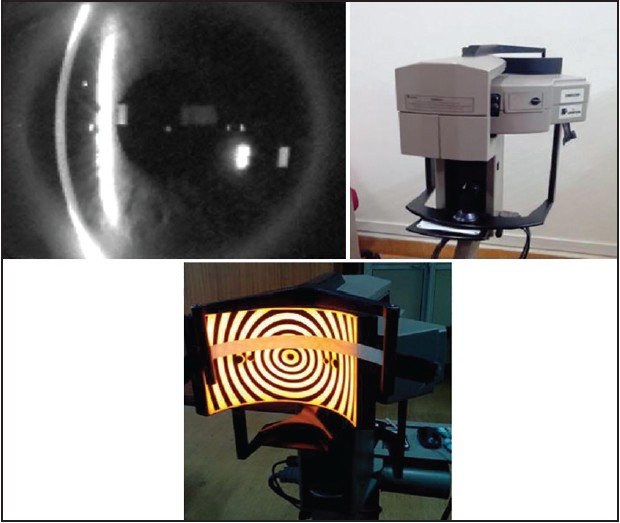 1) Διαφορετικά σχήματα κώνου σε συστήματα Placido (Μεγάλος κώνος, αριστερά, Μικρός κώνος δεξιά)
2) Orbscan  που χρησιμοποίει τη προβολή σχισμοειδούς φωτός
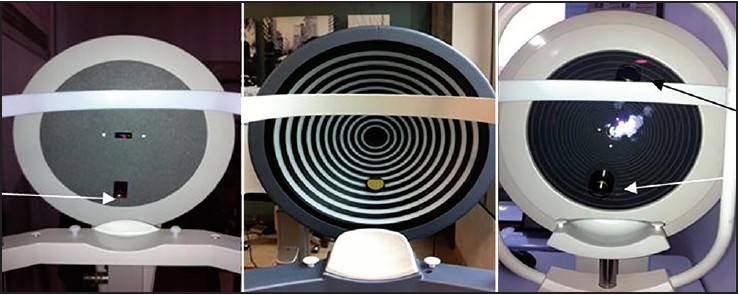 3) Διαφορετικά Scheimpflug μηχανήματα. Α) Pentacam με μονή Scheimpflug κάμερα 2) Sirius με  Placido (μεγάλο κώνο) και μονή κάμερα (κίτρινο ) 3) Galilei- Διπλή κάμερα με μεγάλο κώνο Placido
Κερατοειδικός τοπογράφος
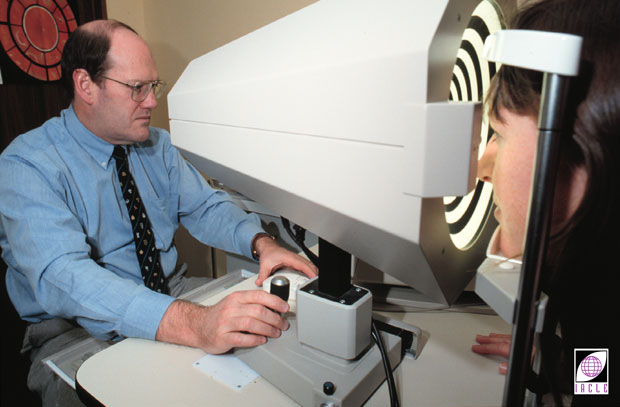 Κερατοειδικός τοπογράφος
Οι εφαπτομενικοί χάρτες, μπορούν να αναλυθούν και να ποσοτικοποιήσουν το μέγεθος και τη θέση του κώνου, που βοηθάει στην επιλογή του BOZD και της ολικής διαμέτρου (TD) στον αεροδιαπέρατο φακό
Οπτική Τομογραφία Συνοχής (OCT)
Το OCT είναι ιδιαίτερο χρήσιμο σε κερατόκωνο  όπου ασύμμετρα διάκενα κατά μήκος του φακού και του κερατοειδή είναι συνηθισμένο, εξαιτίας  του ακανόνιστου  κερατοειδικου προφίλ
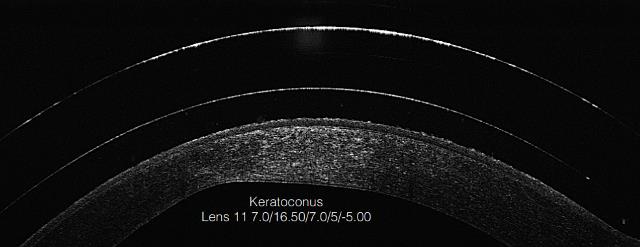 Απεικόνιση σκληρικού φακού σε κερατοκωνικό 
κερατοειδή
Φακός
Κερατοειδής
Οπτική Τομογραφία Συνοχής (OCT)
Η οπτική τομογραφια συνοχής εκτιμά την επίδραση του προφίλ του σχήματος της μεσοπεριφέρειας  των μαλακών φακών και του άκρου τους στο επιθηλιακό πάχος του κερατοειδή  και στην εντομή της   οφθαλμικής επιφάνειας που προκαλείται  με την κίνηση του φακού
Οπτική Τομογραφία Συνοχής (OCT)
ΟCT έχει εφαρμοστεί να μετρήσει το δακρυϊκό διάκενο κεντρικά και περιφερικά σε ασθενείς με κερατόκωνο που εφαρμόζονται με διαφορετικούς  αεροδιαπερατούς φακούς (τριών σημείων , κεντρικό διάκενο, κεντρική επαφή)
Η ποσοτικοποίηση του θόλου του κερατοειδή (Vault)  κατά μήκος της διαμέτρου του φακού επαφής είναι χρήσιμη για την εφαρμογή μίνι-σκληρικών και υβριδικών φακών
 Το OCT |αναλύει τη σκληρική καμπυλότητα  του οφθαλμού, που επικουρεί το σχεδιασμό της περιφέρειας του σκληρικού φακού
Μαλακοί φακοί επαφής
Η κύρια αδυναμία των κλασικών μαλακών φακών επαφής είναι να σκεπάσουν τον ακανόνιστο αστιγματισμό που εμφανίζεται στο κερατοκώνο 

Ο προχωρημένος κερατόκωνος χαρακτηρίζεται από υψηλής τάξης οπτικά σφάλματα , και κυρίως κάθετο κώμα
Μαλακοί φακοί επαφής
Έχουν το πλεονέκτημα  της εξαιρετικής άνεσης πάνω στο μάτι, ιδίως στις περιπτώσεις που οι αεροδιαπερατοι  φακοί δεν γίνονται ανεκτοί 
Και προσφέρουν σε σχέση με διόρθωση με γυαλιά καλύτερη ποιότητα ζωής για νεαρούς χρήστες
Μαλακοί φακοί επαφής
Οι παραδοσιακοί μαλακοί φακοί επαφής προσφέρονται για οπτική διόρθωση για πρώιμους σχηματισμούς κερατόκωνο (form- fruste )
Μαλακοί φακοί επαφής
Οι σφαιρικοί μαλακοί  υδρογέλης φακοί επαφής προσφέρουν φτωχότερη υψηλή και χαμηλή ευαισθησία αντίθεσης οπτική οξύτητα από ότι οι  αεροδιαπεράτοι φακοί  
Και οι τορικοί υδρογέλης φακοί επαφής προσφέρουν χαμηλότερη οπτική απόδοση από τους αεροδιαπερατούς και  δε προσφέρουν σημαντική  μείωση των υψηλοτέρων τάξης οπτικών σφαλμάτων που χαρακτηρίζουν τον κερατόκωνο
Κερατοκωνικοί μαλακοί φακοί επαφής
Πρόοδοι στην τεχνολογία κατασκευής , κυρίως στην ικανότητα τόρνου   να δημιουργεί τεταρτημόρια εξειδικευμένου  σχεδιασμού καμπύλες  οδήγησαν στην ανάπτυξη Κερατοκωνικών μαλακών φακών επαφής 
Kerasoft IC, Bausch & Lomb  
Soft K, Soflex
Novakone , Alden Optical
Kerasoft IC, Bausch & Lomb
Σιλικόνης υδρογέλης
Πρόσθια επιφάνεια ασφαιρική/ ασφαιρική τορική
Η περιφερική καμπυλότητα μπορεί να προσαρμοστεί και να γίνει πιο επίπεδη /πιο κυρτή ανεξάρτητα   τη κύρια καμπυλότητα
Μαλακοί φακοί επαφής
Επί παραγγελία (custom made) με διόρθωση οφθαλμικών  σφαλμάτων σχεδιασμοί μαλακών φακών επαφής 
Διόρθωση των χαμηλών και υψηλών τάξεων οφθαλμικών σφαλμάτων, ακόμη και με την παρουσία κίνησης του φακού επαφής in situ,  μπορεί να είναι χρήσιμο για την λειτουργική όραση στον κερατόκωνο
Αεροδιαπεράτοι φακοί επαφής
Οι αεροδιαπεράτοι φακοί επαφής είναι ο κύριος τρόπος διαθλαστικής διόρθωσης του κερατοκώνου
Οι αεροδιαπεράτοι φακοί επαφής δημιουργούν ένα λεπτό δακρυϊκό φακό μεταξύ της ακανόνιστης πρόσθιας επιφάνειας του κερατοειδή και της οπίσθιας επιφάνειας του φακού και εξουδετερώνεται το περισσότερο σφάλμα του κερατοειδικου αστιγματισμού, αλλά σίγουρα δεν ομαλοποιούν τα ανώτερης τάξης σφάλματα
Αεροδιαπεράτοι φακοί επαφής
Υπάρχουν  διαφορετικοί εμπορικοί  φακοί κερατοειδικού σχεδιασμού (7.0-12.0 mm διαμέτρου):
Πολυκαμπυλωτοί (σφαιρικοί)
Ασφαιρικοί
Επί παραγγελία φακοί επαφής (custom made)
Φιλοσοφίες εφαρμογής αεροδιαπερατών φακών επαφής
Η κλινική εφαρμογή των αεροδιαπερατών φακών γίνεται με την τοποθέτηση  φλουροσκείνης  στην επιφάνεια του κερατοειδή  και παρατήρηση της φλουροσκείνης κάτω από τον φακό 
Πρέπει να σχηματίζεται τουλάχιστον 20 microns  πάχους οπίσθιας δακρυϊκής στιβάδας για να είναι ορατή η φλουροσκείνη. Δακρυϊκή στιβάδα λεπτότερη από το κατώτερο όριο θα εμφανίζεται σχετικά σκοτεινή
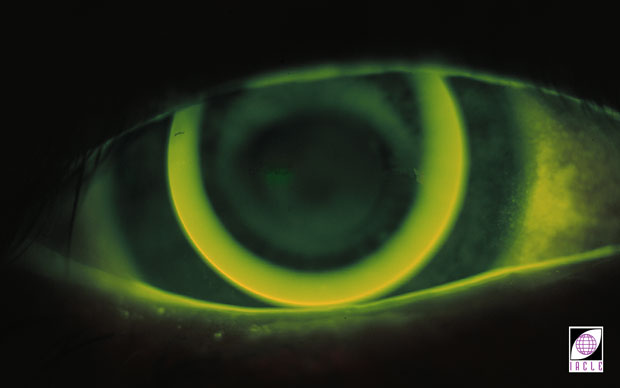 Φιλοσοφίες εφαρμογής αεροδιαπερατών φακών επαφής
Δεδομένα  όπως οι κερατομετρικές καμπυλότητες  από τον κερατοειδικό τοπογράφο μπορούν να βοηθήσουν στην επιλογή του πρώτου BOZR για τους αεροδιαπεράτους φακούς
Η τελική επιλογή BOZR  του αεροδιαπεράτου φακού συσχετίζεται με την πιο κυρτή καμπυλότητα  
Μια άλλη εναλλακτική επιλογή  είναι να ξεκινήσουμε με BOZR  που είναι η μέση τιμή μεταξύ της πιο κυρτής και της πιο επίπεδης κερατομετρικής  ένδειξης
Φιλοσοφίες εφαρμογής
Τρεις βασικές φιλοσοφίες για την εφαρμογή αεροδιαπερατών  κερατοειδικών  φακών επαφής για κερατόκωνο:
Επαφή κορυφής
Διάκενο κορυφής
3 σημείων επαφής
Επίπεδη
Κυρτή
3 Σημείων
2
2
1
Διαμερισμένη Υποστήριξη
1
Διάκενο Κορυφής
Επαφή Κορυφής
3
3
Επαφή κορυφής εφαρμογή
Κύρια υποστήριξη του φακού επαφής  γίνεται  απευθείας επί την κορυφή του κερατοειδή  
Η  εικόνα της  εφαρμογής με φλουροσκείνη αποδίδει  μια σκοτεινή περιοχή που αντιστοιχεί στη κεντρική οπτική ζώνη του φακού
Επαφή κορυφής εφαρμογή
Επαφή κορυφής εφαρμογή
Είχε λανθασμένα υποστηριχτεί  ότι αυτή η φιλοσοφία εφαρμογής μπορεί να καθυστερήσει τη πρόοδο του κερατόκωνου , με το να προσφέρει φυσική αντίσταση στη προοδευτική κερατοειδική παραμόρφωση.
Οποιαδήποτε κερατοειδική επιπέδωση είναι μεταβατική  και δε συμβάλει στη εξασθένιση της εξέλιξης της νόσου
Επαφή κορυφής εφαρμογή
Σημαντική κλινική ανησυχία είναι αξονική κερατοειδική ουλοποίηση  που προέρχεται από τη σκληρή επαφή μεταξύ του φακού και της κορυφής του κερατοειδή 
Η κεντρική ουλοποίηση του κερατοειδή μπορεί να συμβαίνει και με την απουσία και την παρουσία του φακού επαφής Η εφαρμογή του φακού επαφής είναι ένας παράγοντας που μπορεί να επιδεινώνει την παθολογία
Ένας φακός που πιέζει οδηγεί σε επιθηλιακή ζημιά του κερατοειδή  Η επιθηλιακή διάσπαση οδηγεί σε κερατοειδική ουλοποίηση, εάν  ο ασθενής φορά τον επίπεδο φακό για μεγάλη περίοδο
Διάκενο κορυφής εφαρμογή
Δημιουργείται ορατό κενό στη κορυφή του κερατοειδή με το φακό να στηρίζεται στο παράκεντρο κερατοειδή
Αυτό επιτυγχάνεται  με την επιλογή ακτίνας  οπίσθιας οπτικής ζώνης που είναι πιο κυρτή από  την κεντρική καμπυλότητα
Η λογική πίσω από αυτή την εφαρμογή είναι να περιορίσουμε άμεσα κερατοειδικό επιθηλιακό τραύμα και  τη μακροπρόθεσμη ουλοποίηση
Προβλήματα με αυτή την εφαρμογή είναι , μεταβατική κερατοειδική πίεση ,  περιφερική κερατοειδική αλλοίωση, φακός που ακινητοποιείται (lens binding)
[Speaker Notes: a Transient corneal moulding, peripheral corneal disruption, lens binding]
Διάκενο κορυφής εφαρμογή
Διάκενο κορυφής εφαρμογή
Μια τυποποιημένη  προσέγγιση στην εφαρμογή  ‘διάκενο κορυφής’ προτάθηκε από τα αποτελέσματα  της μελέτης του  Colloborative Longitudinal Evaluation of Keratoconus (CLEK)  , ο τελικός στόχος της διαδικασίας είναι  η πιο επίπεδη BOZR που δείχνει καθαρό κερατοειδικο διάκενο. 
 Για τη παραπάνω μελέτη, η επιλογή του διακένου κορυφής είναι προτιμότερη επιλογή για τον κερατόκωνο
Αυτή η εφαρμογή ίσως αυξάνει το ρίσκο της εξέλιξης στο πρώιμο κερατόκωνο
Τριών σημείων επαφής εφαρμογή
Να υπάρχει ‘εμφανή’ επαφή με τη κορυφή του κερατοειδή με περισσότερη  πίεση του φακού να εφαρμόζεται  στον περιφερικό κερατοειδή
Αυτή είναι η πιο δημοφιλής  μέθοδος εφαρμογής μεταξύ των εφαρμοστών 
Το μυστικό είναι ότι ο φακός επαφής δεν στηρίζεται πάνω στην κορυφή του κερατοειδή , και να προκαλεί  κάποια επιθηλιακή εκδορά
Τριών σημείων επαφής είναι μια συμβιβαστική λύση μεταξύ των άλλων τεχνικών εφαρμογής
Τριών σημείων επαφής εφαρμογήΟβάλ κώνος
Τριών σημείων επαφής εφαρμογή
Σχεδιασμοί φακών αεροδιαπερατών φακών
Να προσφέρουν πιο κυρτή από τη τυπική BOZR ( λόγω της κωνικής φύσης του κεντρικού κερατοειδή) για να παραχθεί μια ελαφριά εμφανή επαφή και μια σειρά από περιφερικές καμπυλότητες με σταδιακά επίπεδες ακτίνες για να ανταποκρίνονται στο περιφερικό κερατοειδή
Σχεδιασμοί φακών
Ένας μεγαλύτερος βαθμός επιπεδώσεως δικαιολογείται στην περιφέρεια του φακού αντικατοπτρίζοντας τις σχετικά υψηλές τιμές εκκεντρότητας του κερατοειδούς [ενδεικτικό του σχετικά επίμηκες  (prolate ) σχήματος του κερατοειδή] που χαρακτηρίζουν τον κερατόκωνο
Εξαιτίας της κυρτής BOZR  ο ρυθμός επιπέδωσης των περιφερικών καμπυλοτήτων λόγω του σχετικού φυσιολογικού περιφερικού κερατοειδή πρέπει να μεγαλύτερος από το συνηθισμένο για να επιτευχτεί ικανοποιητικό ακραίο διάκενο (0.08 έως 0.1 mm)
Πολυκαμπυλωτοί φακοί
Ο πιο συνηθισμένος σχεδιασμός του αεροδιαπερατού φακού  είναι ο πολυκαμπυλωτός, που αποτελείται από πολλαπλές σφαιρικές ακτίνες, που συγκεράζονται για να δώσουν το επιθυμητό περίγραμμα
Οι πολυκαμπυλωτοί φακοί έχουν το πλεονέκτημα των εύκολα μεταβαλλόμενων  παραμέτρων ( όπως BOZR, TD, BOZD, BPR, BPDs).
Αυτό είναι σημαντικό γιατί ο εφαρμοστής θα χρειαστεί να τροποποιήσει περισσότερο από μια φορά, μερικές ή και όλες τις παραμέτρους για να φτάσει σε μια τελική ιδανική συνταγή φακού επαφής 
Υπάρχουν διαγνωστικά σετ κερατοκωνικων φακών
BOZR
BPR1
BPR2
BPR3
TD
BVP
BOZD 5.60
0.5 mm
0.4 mm
0.3 mm
5.20
6.50
8.50
12.00
8.00
-18.00
5.30
6.60
8.50
12.00
8.00
-16.50
5.40
6.70
8.50
12.00
8.00
-16.50
5.50
6.80
8.50
12.00
8.00
-16.50
5.60
6.90
8.50
12.00
8.00
-14.50
5.70
7.00
8.50
12.00
8.00
-14.50
5.80
6.90
8.50
12.00
8.00
-14.50
5.90
7.00
8.50
12.00
8.00
-14.50
6.00
7.10
8.50
12.00
8.00
-13.00
6.10
7.00
8.50
12.00
8.00
-12.50
6.20
7.10
8.50
12.00
8.00
-12.00
6.30
7.20
8.50
12.00
8.00
-10.50
6.40
7.30
8.50
12.00
8.00
-10.00
6.50
7.40
8.50
12.00
8.00
-10.00
6.60
7.30
8.50
12.00
8.00
-9.50
6.70
7.40
8.50
12.00
8.00
-8.50
6.80
7.50
8.50
12.00
8.50
-6.50
6.90
7.60
8.50
12.00
8.50
-6.00
7.00
7.70
8.50
12.00
8.50
-5.50
7.10
7.60
8.50
12.00
8.50
-5.00
7.20
7.70
8.50
12.00
8.50
-4.50
7.30
7.80
8.50
12.00
8.50
-4.00
Πολυκαμπυλωτοί φακοί
ACL  
KC Δοκιμαστικό Σετ
3-Σημείων Επαφή 
Μικρή Διάμετρος
BOZR
BOZD
TD
BVP
5.10
4.00
8.70
-19.00
5.20
4.10
8.70
-19.00
5.30
4.20
8.70
-19.00
5.40
4.30
8.70
-18.50
5.50
4.40
8.70
-18.50
5.60
4.50
8.70
-18.00
5.70
4.60
8.70
-17.00
5.80
4.70
8.70
-16.50
5.90
4.80
8.70
-16.50
6.00
4.90
8.70
-14.50
6.10
5.00
8.70
-13.50
6.20
5.10
8.70
-12.50
6.30
5.20
8.70
-11.50
6.40
5.30
8.70
-10.50
6.50
5.40
8.70
-9.00
6.60
5.50
8.70
-8.00
6.70
5.60
8.70
-7.50
6.80
5.70
8.70
-6.50
6.90
5.80
8.70
-5.00
7.00
5.90
8.70
-4.00
7.10
6.00
8.70
-3.00
7.20
6.10
8.70
-3.00
7.30
6.20
8.70
-3.00
7.40
6.30
8.70
-2.00
7.50
6.40
8.70
-2.00
7.60
6.50
8.70
-2.00
Rose K ™ KC
Rose K™ KC Δοκιμαστικό Σετ
BOZRs διαθέσιμα: 4.75 - 8
BOZRs available: 4.75 - 8
TDs διαθέσιμα : 7.9 – 10.2
Ακραίο ανασήκωμα : 
Στάνταρ, 
Αυξημένο,
Μειωμένο
Rose K ™ KC
Rose K ™ (and K2 ™) Lens
Μικρή BOZD
Καθώς BOZR ¯: • BOZD ¯
• BVP ­
Three point touch - ROSE K
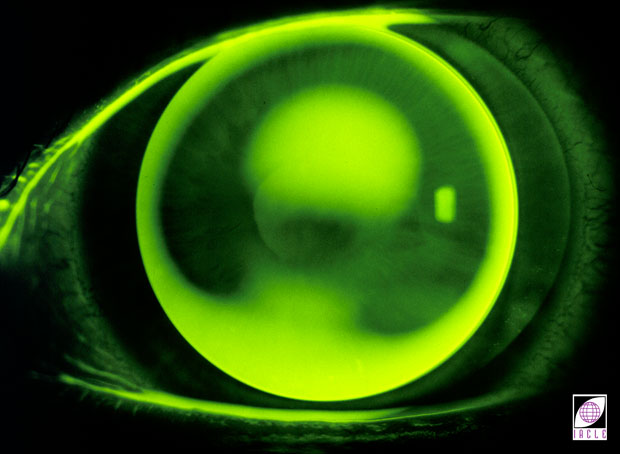 Ασφαιρικοί φακοί επαφής
Οι ασφαιρικοί φακοί εφαρμόζονται πιο κυρτοί σε σύγκριση με τους πολυκαμπυλωτούς σε σχέση με τη κερατοειδική καμπυλότητα. 
Το ύψος του sag όμως είναι πιο ρηχό σε σύγκριση  με τους πολυκαμπυλωτους λόγω της σχέσης μεταξύ της BOZR του φακού και της εκκεντρικότητας του κερατοειδή
Ασφαιρικοί φακοί επαφής
Η διάμετρος του φακού είναι σημαντική στους ασφαιρικούς σχεδιασμούς, καθότι θα πρέπει να αλλάζει ώστε να διατηρείται το σωστό ακραίο διάκενο στο φακό
Μικρής διαμέτρου φακός δίνει μεγαλύτερο ακραίο ανασήκωμα
Μεγάλης διαμέτρου φακός δίνει μικρότερο ακραίο ανασήκωμα
Τορική BOZR
Αεροδιαπερατοι φακοί με τορική BOZR πρέπει να χρησιμοποιούνται ελάχιστα στην εφαρμογή κερατόκωνου λόγω του υψηλού ακανόνιστου και ασύμμετρου αστιγματισμού
Ο αεροδιαπερατός φακός με τορική BOZR δεν τοποθετείται καλά στον κερατοκωνικό κερατοειδή , εμφανίζει φτωχή ευθυγράμμιση και υπερβολική περιστροφή στο μάτι
Αυτό συμβαίνει γιατί τα μηχανήματα που χρησιμοποιούνται για να μετρήσουν την τορική BOZR θεωρούν ότι έχουν προς μέτρηση κανονικό κερατοειδικό αστιγματισμό και αυτό δεν ισχύει στο κερατόκωνο
Διτορικός Φακός
Τορικές Περιφερικές Καμπύλες
Φακοί επαφής με σφαιρική BOZR και περιφερικές τορικές ζώνες μπορεί να χρησιμοποιηθούν για να επιτευχτεί:
Καλύτερη επικέντρωση  
Μη ανασήκωμα της άκρης στο κατώτατο μέρος του  φακού
Τορικός Περιφερικός Σχεδιασμός
Συγκεκριμένα Τεταρτημόρια σχεδιασμοί
Η πιο συνηθισμένη χρήση των τεταρτημορίων φακών είναι σε κερατόκωνο με μετατοπισμένο το κώνο προς τα κάτω, όπου το χαμηλό τεταρτημόριο  έχει μειωμένο ακραίο ανασήκωμα, ώστε να ελαχιστοποιήσει την απομάκρυνση του κάτω μέρους του φακού  από τον κερατοειδή
Οι σχεδιασμοί έχουν διαφορετικό ακραίο ανασήκωμα σε κάθε τεταρτημόριο, που είναι σημαντικό στο κερατόκωνο που έχει ασυμμετρία στο κερατοειδικό  περίγραμμα
Σκληρικοί Φακοί επαφής
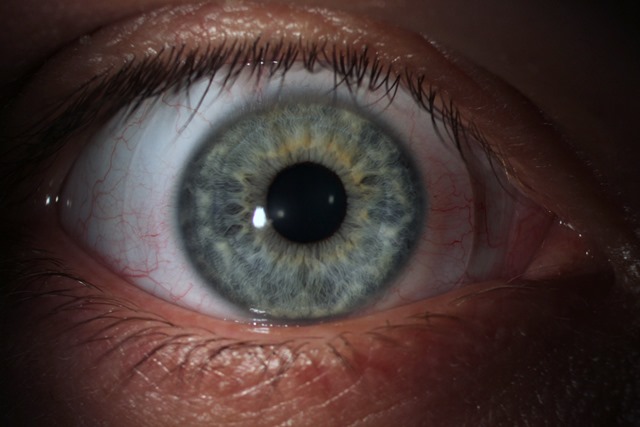 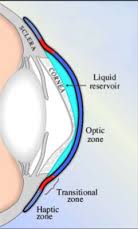 Σκληρικοί φακοί επαφής
Προσφέρουν αυξημένη άνεση και σταθερότητα.
Ο σκληρικός φακός πρέπει να έχει διάκενο με τη κορυφή του κερατοειδή αφού ηρεμήσει ο φακός. Και διάκενο στο σκληροκερατοειδές όριο και να ακουμπάει στο σκληρό. Γύρω στα 200 microns, κρίνεται ικανοποιητικό  το διάκενο στο κέντρο
Piggyback φακοί επαφής
Συνήθως είναι ένας συχνής αντικατάστασης σιλικόνης υδρογέλης φακός που εφαρμόζεται κάτω από τον αεροδιαπέρατο φακό
Αλλάζοντας ένα ασθενή σε ένα σύστημα piggyback, όταν προηγουμένως φορούσε αεροδιαπέρατο σκληρό, ίσως θα πρέπει η BOZR του φακού να γίνει πιο επίπεδη για να γίνει πιο ιδανική η εφαρμογή
Piggyback φακοί επαφής
Piggyback φακοί επαφής
Η τοποθέτηση του μαλακού φακού επαφής κάτω από τον αεροδιαπέρατο συμβάλει στην προστασία του κερατοειδή από την υπερβολική τριβή του  φακού, και βελτιώνει την άνεση του φακού
Εάν υπάρχει υπολειπόμενος αστιγματισμός μπορεί να χρησιμοποιηθεί μαλακός τορικός φακός 
Χρησιμοποιώντας  μαλακό φακό με υψηλή θετική δύναμη σε σύστημα piggyback βελτιώνεται η επικέντρωση του φακού σε κερατοκωνικό κερατοειδή με σαφώς κατώτερο κώνο (sagging cone)
Piggyback φακοί επαφής
Υπάρχει ανησυχία εάν η  μεταβιβαστικότητα οξυγόνου  (Dk/t)  μέσα από ένα σύστημα piggyback φακών επαφής μπορεί να φτάσει το επίπεδο για να αποφευχθεί υποξικό στρες του κερατοειδή με τη καθημερινή χρήση
Υβριδικοί φακοί επαφής
Οι υβριδικοί φακοί συνδυάζουν τα κύρια πλεονεκτήματα των RGP και των μαλακών φακών επαφής
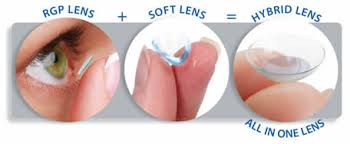 Οπτική απόδοση + ‘Άνεση, σταθερότητα  =  Όραση + άνεση
Υβριδικοί φακοί επαφής
Αποτελούνται από κεντρική ζώνη σκληρού φακού που περιμετρικά συνδέεται με μια περιφερική ζώνη μαλακής φούστας
Υβριδικοί φακοί επαφής
1977: Ο πρώτος υβριδικός φακός Saturn II (Precision Cosmet) (FDA 1984). Υπήρχαν πολλοί περιορισμοί. 
1986: Ο φακός  τροποποιήθηκε και λανσαρίστηκε ως  Soft Perm (Sola/Barnes –Hind Incorporated) 
1989: Ένας τρίτος επανασχεδιασμός του SoftPerm από  Sola Barnes-Hind  . Και αυτός ο σχεδιασμός υπέφερε από χαμηλή διαπερατότητα οξυγόνου και οι εφαρμοστές ήταν διστακτικοί να το χρησιμοποιήσουν ως φακό πρώτης επιλογής λόγω του φόβου επιπλοκών
2010: O SoftPerm διεκόπη
[Speaker Notes: Saturn I:With minimal customizable options and low oxygen permeability, the Saturn® lens was relegated to a problem solving lens.  Saturn lenses typically exhibited very little movement, called “tight lens syndrome” resulting in red eyes and problems of night time glare.
Soft Perm:it had the advantage of improved comfort and additional parameters to properly fit patients. However, because the lens had low oxygen permeability and issues with the center separating from the soft skirt, the lens was still only used as a lens of last resort]
Υβριδικοί φακοί επαφής - SynergEyes
2001 SynergEyes Incorporated (Carlsbad, California, USA)  ανέπτυξε νέα γενιά υβριδικών φακών 
Για το κερατόκωνο  έχει δυο μεγάλες κατηγορίες: 
Ένα σχεδιασμό που στηρίζεται σε βασική καμπυλότητα (KC)
Ένα σχεδιασμό που στηρίζεται σε θολό (Clearkone, UltraHealth)
Η χρήση υψηλής μεγαλομοριακής φλουροσκείνης ενδείκνυται για φακούς που έχουν μαλακή φούστα υδρογέλης
SynergEyes KC
Ο SynergEyes KC σχεδιασμός απαιτεί τον ορισμό του BOZR για το σκληρό μέρος και την καμπυλότητα της φούστας για τον μαλακό υλικό (που είναι η οπίσθια περιφερική καμπυλότητα )
Ένας σωστά εφαρμοσμένος KC πρέπει να επιδεικνύει ολικά κεντρικό διάκενο , με την απουσία κεντρικών φυσαλίδων αέρος με ελαφριά  επαφή του φακού στη ζώνη σύνδεσης
SynergEyes ClearKone
Ο SynergEyes ClearKone, που λανσαρίστηκε  το 2010 είναι αντιστροφής γεωμετρίας (reverse geometry) φακός απαιτεί δυο παραμέτρους για την εφαρμογή του: 
Το θόλο για το σκληρό μέρος και τη καμπυλότητα για τη φούστα 
Ο στόχος της  εφαρμογής είναι να προσφέρει διάκενο στην κορυφή, μια διαβαθμισμένη λέπτυνση της φλουροσκείνης στο  έσω μέρος της σκληρο-μαλακής ένωσης και επαφή της μαλακής φούστας στον κερατοειδή
[Speaker Notes: στο  έξω μέρος της σκληρο-μαλακής ένωσης]
SynergEyes ClearKone
Εφαρμόζονται παραδοσιακά με διαγνωστικό σετ, αλλά και τα δεδομένα του τοπογράφου βοηθούν για την πρόβλεψη παραμέτρων του ClearKone
Synergeyes Ultrahealth
Synergeyes Ultrahealth διαφέρει στην εφαρμογή λόγω ότι η φούστα είναι σιλικόνης υδρογέλης και διαφορετικός σχεδιασμός της ζώνης σύναψης
Αντιμετώπιση της εξέλιξης του κερατοκώνου
Ένα βασικό στοιχείο της οπτομετρικής αντιμετώπισης  των ασθενών με κερατόκωνο είναι η παρακολούθηση της προόδου της νόσου
Ποσοτικοποίηση της διαχρονικής αλλαγής του βαθμού  κερατοειδικής εκτασίας είναι απαραίτητη και από πλευράς φακού επαφής (για να καταστεί  δυνατή  η έγκαιρη τροποποίηση των παραμέτρων του φακού για να μειωθεί η πιθανότητα  προσβολής του κερατοειδή )και για έγκαιρη παραπομπή για οφθαλμολογική εκτίμηση  σε ότι αφορά   τη διασύνδεση κολλαγόνου του κερατοειδούς  (CLX)
Αντιμετώπιση της εξέλιξης του κερατοκώνου
Η διασύνδεση κολλαγόνου είναι η πιο πρόσφατη κλινική παρέμβαση που υπόσχεται τη διακοπή της κλινικής εξέλιξης του κερατοκώνου
Η διασύνδεση κολλαγόνου (CLX) επάγει φωτο- οξειδωτική διασύνδεση του κερατοειδικου στρωματικου κολλαγόνου in-vivo και στοχεύει στην εμβιομηχανική σταθερότητα του κερατοειδή για την ανάσχεση της εξέλιξης της νόσου
Μετά τη διασύνδεση κολλαγόνου υπάρχει η ανάγκη για χρήση φακών επαφής
(CLΧ)
Αντιμετώπιση της εξέλιξης του κερατοκώνου
Με την κατάλληλη οπτομετρική φροντίδα και κυρίως με την σωστή εφαρμογή φακών επαφής για να αποκατασταθεί η λειτουργική όραση, η πλειονότητα των ασθενών με κερατόκωνο δεν θα χρειαστούν να υποβληθούν σε μεταμόσχευση κερατοειδή
Τέλος Ενότητας
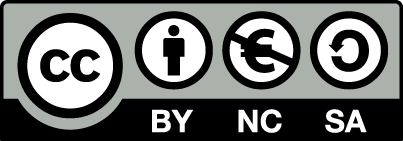 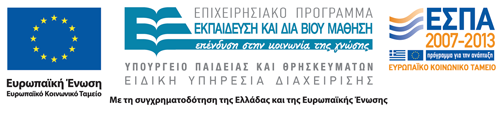 Σημειώματα
Σημείωμα Αναφοράς
Copyright Τεχνολογικό Εκπαιδευτικό Ίδρυμα Αθήνας, Αθηνά Πλακίτση 2014. Αθηνά Πλακίτση . «Κλινική άσκηση φακών επαφής. Ενότητα 1: Φακοί επαφής και Κερατόκωνος». Έκδοση: 1.0. Αθήνα 2014. Διαθέσιμο από τη δικτυακή διεύθυνση: ocp.teiath.gr.
Σημείωμα Αδειοδότησης
Το παρόν υλικό διατίθεται με τους όρους της άδειας χρήσης Creative Commons Αναφορά, Μη Εμπορική Χρήση Παρόμοια Διανομή 4.0 [1] ή μεταγενέστερη, Διεθνής Έκδοση.   Εξαιρούνται τα αυτοτελή έργα τρίτων π.χ. φωτογραφίες, διαγράμματα κ.λ.π., τα οποία εμπεριέχονται σε αυτό. Οι όροι χρήσης των έργων τρίτων επεξηγούνται στη διαφάνεια  «Επεξήγηση όρων χρήσης έργων τρίτων». 
Τα έργα για τα οποία έχει ζητηθεί άδεια  αναφέρονται στο «Σημείωμα  Χρήσης Έργων Τρίτων».
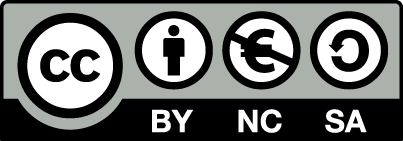 [1] http://creativecommons.org/licenses/by-nc-sa/4.0/ 
Ως Μη Εμπορική ορίζεται η χρήση:
που δεν περιλαμβάνει άμεσο ή έμμεσο οικονομικό όφελος από την χρήση του έργου, για το διανομέα του έργου και αδειοδόχο
που δεν περιλαμβάνει οικονομική συναλλαγή ως προϋπόθεση για τη χρήση ή πρόσβαση στο έργο
που δεν προσπορίζει στο διανομέα του έργου και αδειοδόχο έμμεσο οικονομικό όφελος (π.χ. διαφημίσεις) από την προβολή του έργου σε διαδικτυακό τόπο
Ο δικαιούχος μπορεί να παρέχει στον αδειοδόχο ξεχωριστή άδεια να χρησιμοποιεί το έργο για εμπορική χρήση, εφόσον αυτό του ζητηθεί.
Επεξήγηση όρων χρήσης έργων τρίτων
Δεν επιτρέπεται η επαναχρησιμοποίηση του έργου, παρά μόνο εάν ζητηθεί εκ νέου άδεια από το δημιουργό.
©
διαθέσιμο με άδεια CC-BY
Επιτρέπεται η επαναχρησιμοποίηση του έργου και η δημιουργία παραγώγων αυτού με απλή αναφορά του δημιουργού.
διαθέσιμο με άδεια CC-BY-SA
Επιτρέπεται η επαναχρησιμοποίηση του έργου με αναφορά του δημιουργού, και διάθεση του έργου ή του παράγωγου αυτού με την ίδια άδεια.
διαθέσιμο με άδεια CC-BY-ND
Επιτρέπεται η επαναχρησιμοποίηση του έργου με αναφορά του δημιουργού. 
Δεν επιτρέπεται η δημιουργία παραγώγων του έργου.
διαθέσιμο με άδεια CC-BY-NC
Επιτρέπεται η επαναχρησιμοποίηση του έργου με αναφορά του δημιουργού. 
Δεν επιτρέπεται η εμπορική χρήση του έργου.
Επιτρέπεται η επαναχρησιμοποίηση του έργου με αναφορά του δημιουργού
και διάθεση του έργου ή του παράγωγου αυτού με την ίδια άδεια.
Δεν επιτρέπεται η εμπορική χρήση του έργου.
διαθέσιμο με άδεια CC-BY-NC-SA
διαθέσιμο με άδεια CC-BY-NC-ND
Επιτρέπεται η επαναχρησιμοποίηση του έργου με αναφορά του δημιουργού.
Δεν επιτρέπεται η εμπορική χρήση του έργου και η δημιουργία παραγώγων του.
διαθέσιμο με άδεια 
CC0 Public Domain
Επιτρέπεται η επαναχρησιμοποίηση του έργου, η δημιουργία παραγώγων αυτού και η εμπορική του χρήση, χωρίς αναφορά του δημιουργού.
Επιτρέπεται η επαναχρησιμοποίηση του έργου, η δημιουργία παραγώγων αυτού και η εμπορική του χρήση, χωρίς αναφορά του δημιουργού.
διαθέσιμο ως κοινό κτήμα
χωρίς σήμανση
Συνήθως δεν επιτρέπεται η επαναχρησιμοποίηση του έργου.
81
Διατήρηση Σημειωμάτων
Οποιαδήποτε αναπαραγωγή ή διασκευή του υλικού θα πρέπει να συμπεριλαμβάνει:
το Σημείωμα Αναφοράς
το Σημείωμα Αδειοδότησης
τη δήλωση Διατήρησης Σημειωμάτων
το Σημείωμα Χρήσης Έργων Τρίτων (εφόσον υπάρχει)
μαζί με τους συνοδευόμενους υπερσυνδέσμους.
Χρηματοδότηση
Το παρόν εκπαιδευτικό υλικό έχει αναπτυχθεί στo πλαίσιo του εκπαιδευτικού έργου του διδάσκοντα.
Το έργο «Ανοικτά Ακαδημαϊκά Μαθήματα στο ΤΕΙ Αθήνας» έχει χρηματοδοτήσει μόνο την αναδιαμόρφωση του εκπαιδευτικού υλικού. 
Το έργο υλοποιείται στο πλαίσιο του Επιχειρησιακού Προγράμματος «Εκπαίδευση και Δια Βίου Μάθηση» και συγχρηματοδοτείται από την Ευρωπαϊκή Ένωση (Ευρωπαϊκό Κοινωνικό Ταμείο) και από εθνικούς πόρους.
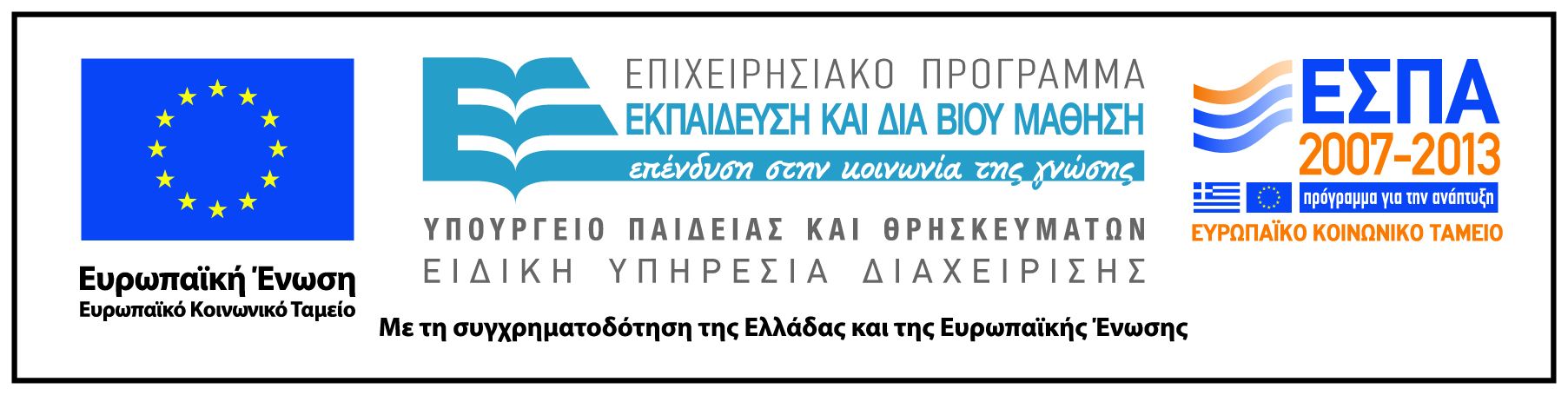